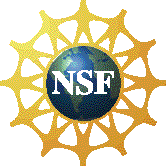 Cyberinfrastructure for the SBE Sciences – Prospects for the Future
Myron Gutmann
Assistant Director, National Science Foundation
Directorate for the Social, Behavioral & Economic Sciences
The State of Play
Cyberinfrastructure for SBE is currently mostly about data provision
Emphasis is on surveys & censuses, plus some geospatial data
Large number of data collections available, but most aren’t very large datasets
Recent research: analysis of large social networks (cellphones, etc.), but few data are shared & infrastructure not developed
2
Existing Areas of Cooperation: A Long History
International consortia of data producers & users have existed for nearly 50 years: ICPSR & CESSDA
Investments in improving shared access to data since 2000 by EC, NSF, & Library of Congress
Social Science metadata standard: DDI
Some progress on common authentication (although still work to do).
3
Scientific Challenges
Administrative vs. Research Data
Merging disparate data sources (especially to serve environment & society questions)
Protecting Confidentiality & Privacy
Multilingual data
Metadata processing
Increasing sizes of data sets
Policy Challenge: data sharing policies
4
Frameworks for Cooperation
Data sharing policies (including data sharing policies for administrative data)
Enhanced approaches to authentication
Protection of confidential data through creation of virtual data enclaves
Development of shared open-source technologies for preservation, delivery, & analysis of data
5
Big Ideas I: Social Media Data
Social Media data are (relatively) large, born-digital and born-international
Example: Twitter Archive at Library of Congress
Research potential in social and behavioral science, computer science, law & society
Continually evolving resource
How should we build these data out as common research infrastructures?
6
Big Ideas II: Integrated Social-Behavioral Observation Network
Question 1: What SBE data will be the successors to traditional surveys?
Question 2: What data do we need to parallel environmental observation networks?
Proposed answer: real-time observation networks of SBE data 
Challenge: what form should this take and how should we develop them?
7
A Decadal Perspective
Building a common SBE-focused research data infrastructure for the 21st century takes time
International cooperation is essential but time- and resource-consuming
Need to start now to identify good ideas and start with planning & pilots

SBE 2020 Activity underway now
New SBE Infrastructure workshop at NSF – December 16-17, 2010
8
Thank you!
				mgutmann@nsf.gov
9